6В01485 – Дене шынықтыру және бастапқы әскери дайындық (01.02.2025) білім беру бағдарламасын бағалау есебі
2024-2025 оқу жылы
Білім беру бағдарламасының сипаттамасы
Қазіргі таңда «6В01485 – Дене шынықтыру және  бастапқы әскери дайындық» білім беру бағдарламасы бойынша дайындығы, Қ.А.Ясауи атындағы Халықаралық қазақ-түрік университетінің ҚР ҒБМ тарапынан 03.02.2012 жылы бекітілген № 013708 санды мемлекеттік лицензиясының қосымшасына сәйкес жүзеге асырылады. Лицензияның әрекет ету мерзімі шексіз.
ББ мақсаты: Дене шынықтыру және бастапқы әскери дайындық мұғалімінің теориялық және әдістемелік білімдерін меңгерген, оларды кәсіби міндеттерін шешуде қолдана білетін, бәсекеге қабілетті жоғары білімді тұлғаны қалыптастыру.       
Берілетін дәреже: «6B01485 – Дене шынықтыру және  бастапқы әскери дайындық» білім беру бағдарламасы бойынша білім бакалавры.
Кәсіби қызмет саласы: 6B01485 – «Дене шынықтыру және бастапқы әскери дайындық» білім беру бағдарламасы бойынша білім бакалавры өзінің кәсіби қызметін білім беру саласында атқарады.
6В01485 – Дене шынықтыру және бастапқы әскери дайындық бағытындағы ББ атрибуттары
7
Ақпараттық коммуникация
1
Салауатты өмір салты
6
Білім беру бағдарламасының атрибуттары
Қазіргі заманғы әскери өнер
Ғылыми ізденіс
2
Өмір бойы
 білім алу
5
Тұлғаны қалыптастыру
Кәсіби 
дағдылар
3
4
6В01485 – Дене шынықтыру және бастапқы әскери дайындық мұғалімдерін даярлау бағытындағы ББ оқыту нәтижелері
Әлеуметтік ортада адамды қалыптастыру және анықтау қаблеті
Қазақстанның тарихи дамуының негізгі кезеңдерін, заңдылықтары мен ерекшеліктерін түсіндіруге, Қазақстан тарихы оқиғаларының себептері мен салдарын талдауға, табиғи және әлеуметтік әлемді ғылыми түсінуді, қоғамдық сана мен өнеркәсіптік өндірісті экологияландыруды, табиғатты ұтымды пайдалануды және мемлекеттің тұрақты даму мақсаттарына қол жеткізу мәнмәтінінде қауіпсіз өмір салтын қамтамасыз ететін дүниетанымдық ұстанымдар мен философия білімі негізінде қоршаған болмысты бағалауға қабілетті (ОН1)
1
Ғылыми ізденіс
2
Өзінің физикалық денсаулығы мен қозғалыс белсенділігіне, нутрициологияға қамқорлық жасаумен байланысты тәжірибеде мақұлданатын және іске асырылатын мінез-құлық нормаларын, дене шынықтыру мен спортқа оң мотивациялық-құндылық қатынасын қалыптастыруға; салауатты өмір салты және дене шынықтырумен өз бетінше айналысу арқылы өзінің толыққанды кәсіби және әлеуметтік қызметін қолдауға және қамтамасыз етуге қабілетті (ОН12).
Салауатты өмір салты
3
Дене шынықтырумен, спортпен және әскери дайындықпен шұғылданушылардың оқыту, дайындық және жаттығу нәтижелерін жыныстық-жас, жеке ерекшеліктері мен мүмкіндіктеріне, сондай-ақ спорттық біліктілік деңгейіне сәйкес бағалауға қабілетті (ОН10).
Тұлғаны қалыптастыру
4
Тұлғааралық, әлеуметтік және кәсіптік қатысымдылықтың әртүрлі саласында қазақ, орыс және шетел тілдерінде ауызша және жазбаша нысанда қарым-қатынас жасауға және сындарлы қарым-қатынас құра отырып және жаһандық кәсіптік білім беру қоғамдастығына қатыса отырып, түрлі кәсіптік желілік қауымдастықтарда офлайн және онлайн жұмыс істеуге қабілетті (ОН4).
6В01485 – Дене шынықтыру және бастапқы әскери дайындық мұғалімдерін даярлау бағытындағы ББ оқыту нәтижелері
Шұғылданушылардың жыныстық-жас, жеке ерекшеліктерін мен мүмкіндіктерін ескере отырып, спорт түрлері бойынша жарыстарды, дене шынықтыру-сауықтыру, бұқаралық-спорттық, әскери-патриоттық іс-шараларды және басқа да қозғалыс реакреациясының түрін жоспарлауға, ұйымдастыруға және өткізуге, олардың қауіпсіздігін қамтамасыз етуге қабілетті (ОН9).
Қазіргі замағы педагогикалық өнер
5
Кәсіби дағдылар
Дене шынықтыру және бастапқы әскери дайындық пәндерінен оқушыларды оқыту және дамыту бағдарламаларын, әдістемесін әзірлейді (ОН10).
Білім алушылардың жеке қабілеттерін ескеріп, дене шынықтыру және бастапқы әскери дайындықты оқытудың жоспарларын жасайды (ОН11).
6
7
Ғылыми- педагогикалық зерттеулерді жинақтау, өңдеу, талдаудың  заманауи тәсілдерін меңгере отырып, зерттеу жұмыстарын қорытындылайды (ОН12).
Өмір бойы білім 
алу
Білімгерлердің контингентін қалыптастыру нәтижелері
6В01485 – Дене шынықтыру және бастапқы әскери дайындық 
(158 білімгер)
ББ білікті оқытушылармен қамтамасыз етілуі (1-қосымшаға сәйкес)
6В01485 – Дене шынықтыру және бастапқы әскери дайындық (57 білімгер)
ББ оқу-әдістемелік қамтамасыз етілуі (1 қосымшаларына сәйкес)
Жұмыс берушілермен, мемлекеттік билік органдарымен, бизнес өкілдерімен байланыс нәтижелері
Жұмыс берушілердің ұсыныстары Ж.Ташенов атындағы №23 IT мектеп-лицейі
Білімгерлердің ұсыныстары Балалавриат
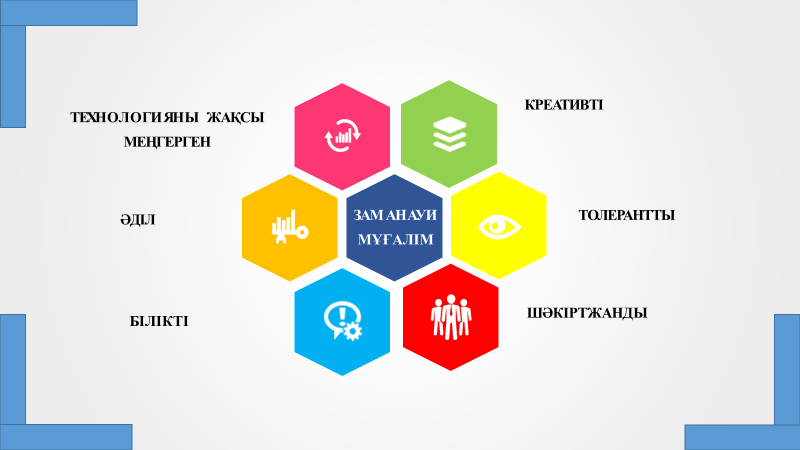 «Педагог»  кәсіби стандарты(2022 жылғы 15 желтоқсан №500 бұйрық)
Кәсіби қызмет 1. 
Оқу процесін жүзеге асыру
Кәсіби қызмет 2. 
Білім алушылардың оқу жетістіктерін бағалау
Кәсіби қызметі 3. 
Қоғамның мамандыққа сенімін арттыру және оқушыларды құндылыктар жүйесімен таныстыру
Кәсіби қызметі 4. 
Оқу-әдістемелік қызметті жүзеге асыру
6В0485 – Дене шынықтыру және бастапқы әскери дайындық мұғалімдерін даярлау бағытындағы болашақ түлектің моделі
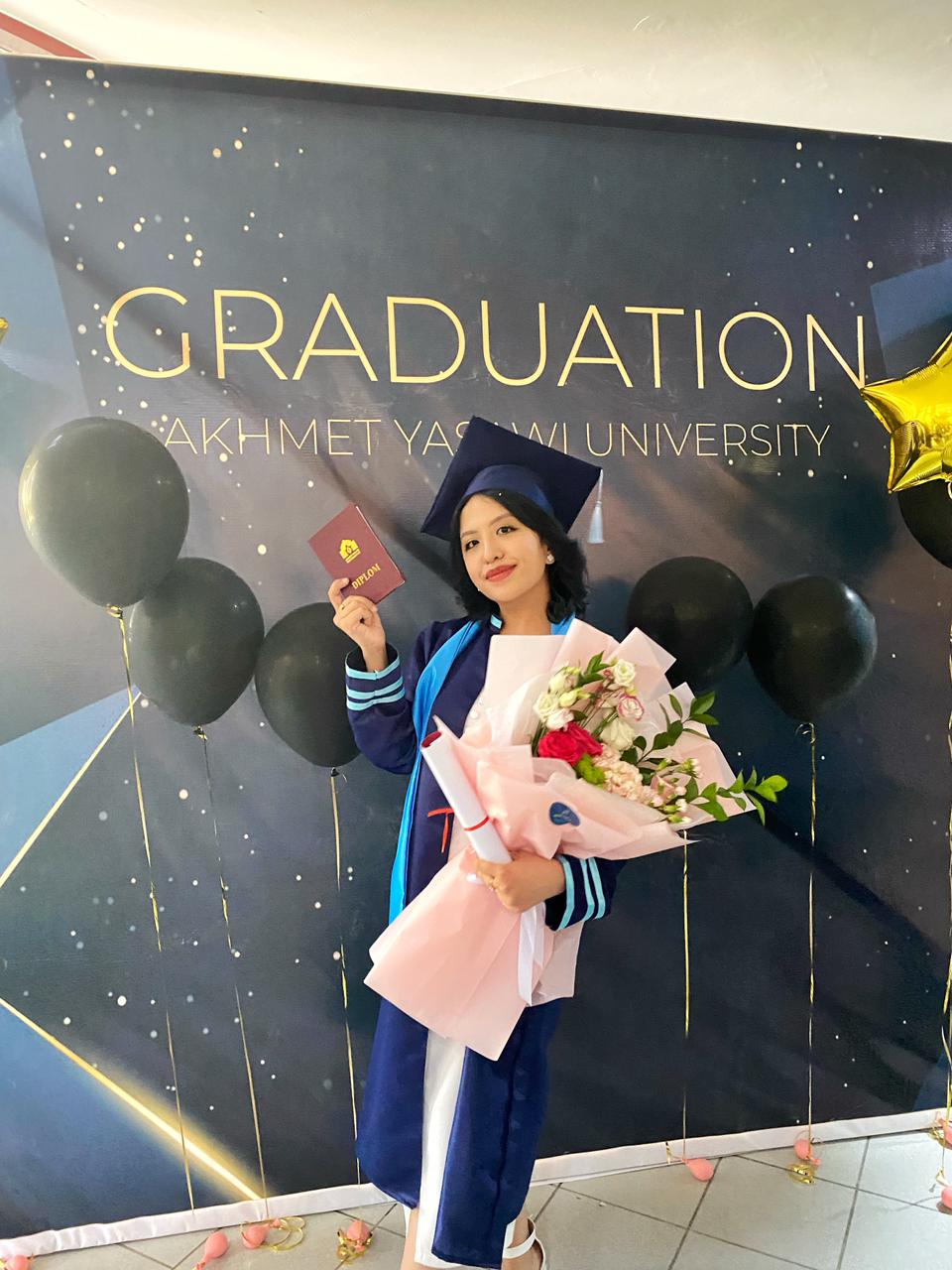 Әскери және әлеуметтік, азаматтық сауаттылыққа ие
мәдениетаралық қарым-қатынасқа қабілетті,
Әскери педагокикалық білімі терең,
инклюзивті білім беру ұстанымдарын ескере     
   
 отырып оқу-тәрбие үдерісін жоспарлайтын,  
    
 ұйымдастыратын және бағалайтын,
ғылыми-педагогикалық зерттеу дағдыларын    
    
игерген, инновацияға ашық
креативті көшбасшы.
2024-2025 ОҚУ ЖЫЛЫНДА ОҚЫТЫЛАТЫН ПӘНДЕР (БЕЙІНДІК ПӘНДЕР ЦИКЛЫ)
ББ жақсарту ұсыныстары
Халықаралық ынтымақтастықты  нығайту.
Ғылыми жобалар дайындау бойынша біліктілігін арттыру.
Жас білікті кадрларды тарту. 
Бейіндік пәндер бойынша ғылыми, оқу, әдістемелік әдебиеттер қорын көбейту.
ОПҚ және студенттердің академиялық ұтқырлық көрсеткіштерін  арттыру.
ОПҚ-ның шет тілдерін меңгеру деңгейін көтеру.